Животные и их дети.
Презентацию подготовила 
 воспитатель  второй младшей группы
47 детского сада 
Виктория Викторовна Костылёва
Общеобразовательные задачи:
Формировать понятие «Животные и их детеныши». Расширить и углубить представления детей о животных.
Воспитательные задачи: 
Воспитывать любовь и  бережное отношение к животным, доброжелательность, инициативность, чувство товарищества, бережное отношение.
Развивающие задачи:
Развивать связную речь и четкое произношение.  Вызвать интерес к жизни животных,  развивать словарный запас, развивать воображение, внимание,  любознательность, память, мышление.
Предварительная работа:
Беседа о животных,  рассматривание  иллюстраций, составление рассказов по картинкам, проведение дидактических, подвижных, театрализованных игр.
Материал:
Мнемотаблицы. Иллюстрации и изображениями животных и их детенышей Мягкие игрушки в форме зверей.
Содержание работы по теме: «Животные и их дети».
Корова и телёнок
Целый день телёнок МукаНе издал даже и звукаА сейчас всё - Му, Да -Му!Захотелось пить ему.
Свинья и поросёнок
Что за толстая зверюшка?– Бледно-розовая хрюшка!Хвостик – маленький крючок,Носик – мягкий пятачок
Медведица и медвежонок
Белый медвежонок маленькийНикогда не носит  валенки:Не боится он ходить пешкомПрямо по сугробам босиком.
Лошадь и жеребёнок
Мама – лошадь, папа – конь,Кто же их ребёнок?Рыжий, будто бы огонь,Это жеребёнок
Собака и щенок
За котом бежал щенок,Но догнать его не смог.От досады взвыл, потом -Стал гоняться за хвостом.
Кошка и котёнок
Четверо котятДома не сидят,Убежать от мамыТак и норовят.
Тигрица и тигрёнок
Сосчитай, тигренок, мнеВсе полоски на спинеИ на хвостике твоем.Ох, давай считать вдвоем.
Крольчиха и крольчата
Где крольчата?Потеряла крольчиха крольчат,А крольчата лежат и молчат.Один - за ветлой,Двое - за метлой,Один - под листом,Двое - под кустом.Как детей поскорее найти?Их у мамы чуть больше пяти.
Мышка и мышонок
Озорной мышонок-крошкаСыр стащил у спящей кошки:Ах, какой же вкусный сыр,Только много в сыре дыр.
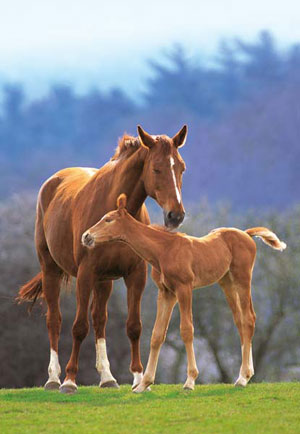 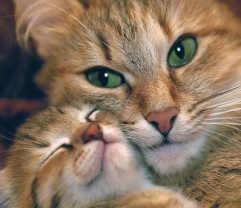 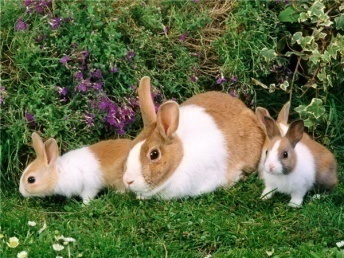 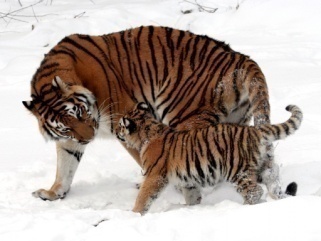 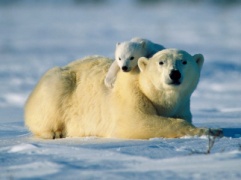 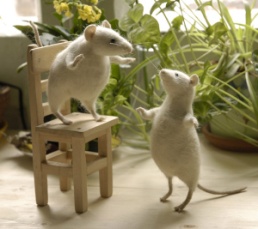 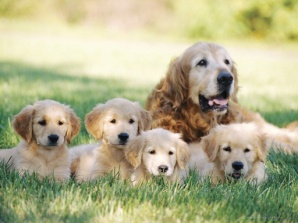 Много мам на белом свете,Всей душой их любят дети,Только мама есть одна,Всех дороже мне она.Кто она? Отвечу я:Это мамочка моя.
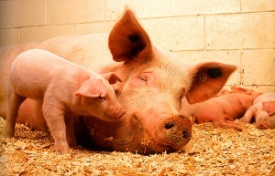 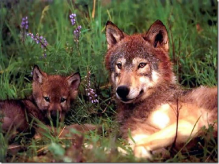 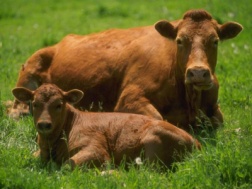 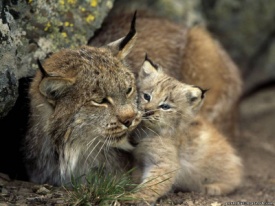 СПАСИБО ЗА ВНИМАНИЕ.